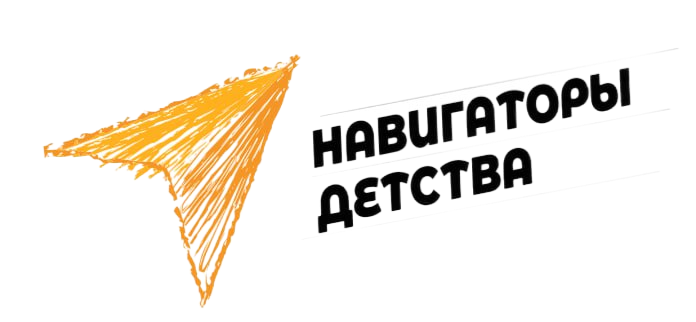 БЕЗОПАСНОЕ ЛЕТО
Развеиваем мифы
НАЗВАНИЕ СИТУАЦИИ
МИФ
ПРАВДА
ОПРОВЕРЖЕНИЕ
ОБОСНОВАНИЕ
КАРТА
2
3
4
5
1
ВНЕСТИ В КАРТУ МИФ
НАЙТИ УТВЕРЖДЕНИЯ-ОПРОВЕРЖЕНИЯ, ВНЕСТИ ИХ В КАРТУ
ВНЕСТИ В КАРТУ ВЕРНЫЙ ВАРИАНТ ПОВЕДЕНИЯ В ДАННОЙ СИТУАЦИИ
ПО ВОЗМОЖНОСТИ ОПИСАТЬ ЕГО ОБОСНОВАНИЕ
ОПРЕДЕЛИТЬ СИТУАЦИЮ, ЗАПИСАТЬ ЕЕ КРАТКОЕ НАЗВАНИЕ
ЗАДАЧИ ГРУППЫ
МИФ 1.5
МИФ 1.4
МИФ 1.1
МИФ 1.2
МИФ 1.3
МИФ 1.6
При кровотечении рану необходимо обработать спиртовыми растворами или антисептиками, такими как перекись водорода, йод, зелёнка, хлоргексидин и другими.
При кровотечении из носа необходимо запрокинуть голову и вставить в нос ватные тампоны.
Если человек подавился (поперхнулся) ему обязательно нужно постучать ладонью между лопатками, чтобы извлечь инородное тело из верхних дыхательных путей.
Пострадавшему с термическим ожогом нужно намазать место ожога чем-то жиросодержащим (масло, сметана, кефир, мазь и т.д.).
ПЕРВАЯ ПОМОЩЬ
При падении с высоты или ДТП от сильного удара у человека могут быть повреждены внутренние органы, вследствие чего возникает внутреннее кровотечение. Одним из признаков является сильная жажда. Если пострадавший просит пить, то необходимо срочно напоить человека.
При проникающем ранении (стекло в ране, железная труба, арматура, ножницы и др.) необходимо срочно вытащить инородный предмет из раны и забинтовать.
МИФ 2.2
МИФ 2.5
МИФ 2.6
МИФ 2.4
МИФ 2.3
МИФ 2.1
При пожаре можно пользоваться лифтом.
Любым огнетушителем можно потушить любой пожар.
Огнетушители с надписью на этикетке «ВСЕ» тушат все классы пожаров.
ПОЖАРНАЯ БЕЗОПАСНОСТЬ
Во время пожара необходимо прикрыть свои дыхательные пути мокрой тряпкой.
Во время пожара нужно попытаться самостоятельно потушить пожар, а если не получается, вызвать пожарных.
При пожаре нужно открыть окно и махать тряпкой, чтобы привлечь внимание прибывающих пожарных.
МИФ 3.1
МИФ 3.2
МИФ 3.3
МИФ 3.6
МИФ 3.5
МИФ 3.4
МИФ 3
При укусе змеи необходимо срочно высосать яд из раны.
Место укуса змеи нужно прижечь чем-то горячим, чтобы свернулся яд.
Змея всегда первой нападает на человека.
БЕЗОПАСНОСТЬ
В ЛЕСУ
МИФ 4
МИФ 5
МИФ 6
Холодная вода утоляет жажду лучше, чем тёплая.
В лесу клещи на человека падают с деревьев.
Если идёшь в поход в лес днём, то фонарик не нужен.
МИФ 4.1
МИФ 4.2
МИФ 4.3
МИФ 4.4
МИФ 4.5
МИФ 4.6
МИФ 3
На надувном матрасе можно смело плавать в воде.
Тонет только тот, кто не умеет плавать.
Находясь летом в воде, невозможно обгореть.
БЕЗОПАСНОСТЬ
НА ВОДОЕМЕ
МИФ 4
МИФ 6
Для того, чтобы оказать помощь пострадавшему при утоплении, необходимо извлечь воду из его лёгких.
Тонущий человек всегда кричит и просит о помощи.
На случай, если ногу сведёт судорогой, необходимо иметь с собой булавку.
МИФ 5.1
МИФ 5.2
МИФ 5.3
МИФ 5.4
МИФ 5.5
МИФ 5.6
Чем толще дверь в квартиру и сложнее замок, тем злоумышленникам сложнее попасть в квартиру.
Маленький ребёнок может запросто уехать в лифте.
При поражении электрическим током провод с пострадавшего человека можно снять любой сухой палкой.
БЕЗОПАСНОСТЬ
В БЫТУ
Достаточно надеть резиновые сапоги и резиновые перчатки, чтобы снять провод, до которого дотронулся пострадавший.
В электрический (сетевой) удлинитель можно подключить такое количество электроприборов, сколько есть свободных гнёзд (розеток).
Если во время приготовления пищи загорелось растительное масло в сковороде, его можно потушить водой.
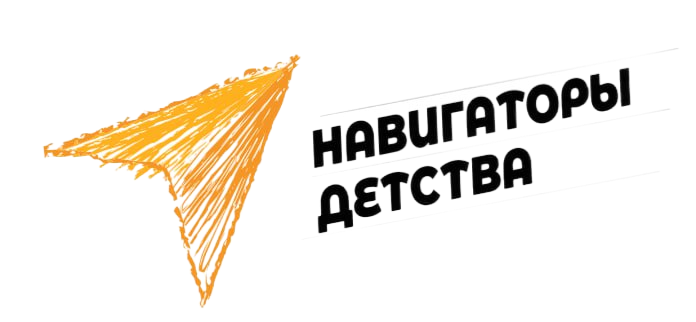 МИФ 1.1
При кровотечении рану необходимо обработать спиртовыми растворами или антисептиками, такими как перекись водорода, йод, зелёнка, хлоргексидин и другими.
ПЕРВАЯ ПОМОЩЬ
ПРАВДА
При кровотечении достаточно рану обработать водой и сделать давящую повязку для остановки кровотечения. Применение йода, зелёнки, спиртовых растворов приведёт к ожогу мягких тканей и последующему более долгому заживлению. Применение перекиси водорода влечёт за собой коррозионное повреждение тканей.
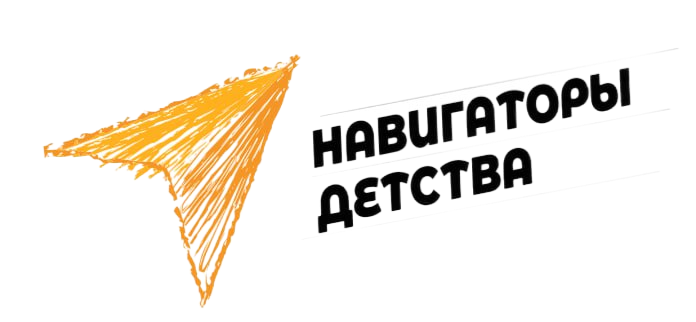 МИФ 1.2
При кровотечении из носа необходимо запрокинуть голову и вставить в нос ватные тампоны.
ПЕРВАЯ ПОМОЩЬ
ПРАВДА
При запрокидывании головы, вытекающая кровь может попасть в пищевод. Достаточно наклонить голову вниз, зажать крылья носа пальцами и положить холод на переносицу.
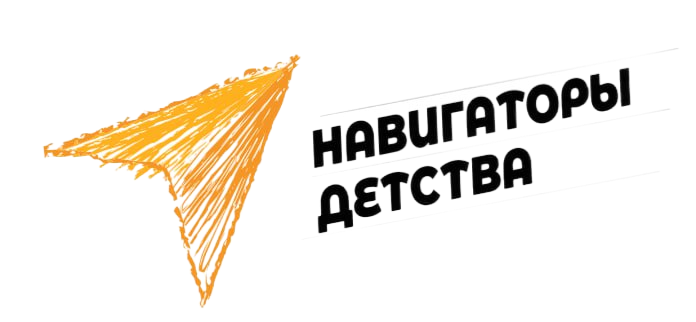 МИФ 1.3
Пострадавшему с термическим ожогом нужно намазать место ожога чем-то жиросодержащим (масло, сметана, кефир, мазь и т.д.).
ПЕРВАЯ ПОМОЩЬ
ПРАВДА
Ни в коем случает нельзя мазать поражённый участок жиросодержащими веществами и составами. Достаточно охладить место ожога холодной проточной водой.
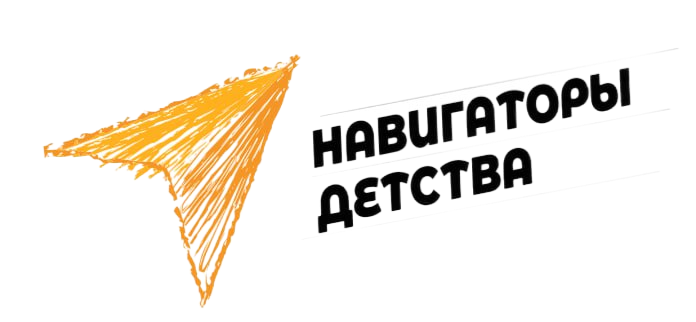 МИФ 1.4
При падении с высоты или дорожно-транспортном происшествии от сильного удара у человека могут быть повреждены внутренние органы, вследствие чего возникает внутреннее кровотечение. Одним из признаков внутреннего кровотечения является сильная жажда. Если пострадавший просит пить, то необходимо срочно напоить человека.
ПЕРВАЯ ПОМОЩЬ
ПРАВДА
Нельзя давать человеку воду при сильной жажде в случае, если у пострадавшего имеются внешние проявления внутреннего кровотечения (бледность кожи и слизистых оболочек, холодный липкий пот, гематома в области удара, деформация или смещение костей грудной области, головокружение, слабость, сонливость, потеря сознания и др.), так как употребление воды спровоцирует ухудшение состояния пострадавшего и может вызвать гибель.
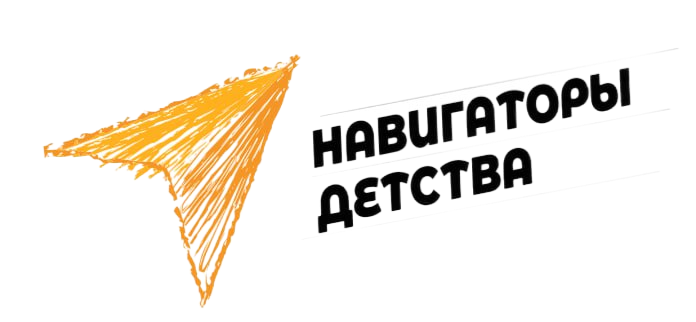 МИФ 1.5
Если человек подавился (поперхнулся) ему обязательно нужно постучать ладонью между лопатками, чтобы извлечь инородное тело из верхних дыхательных путей.
ПЕРВАЯ ПОМОЩЬ
ПРАВДА
Ни в коем случае нельзя стучать пострадавшего, который подавился (поперхнулся), между лопатками, так как это может повлечь за собой дальнейшее движение инородного тела (кусочка еды) глубже. Необходимо резко наклонить человека вперёд и только после этого постучать между лопатками.
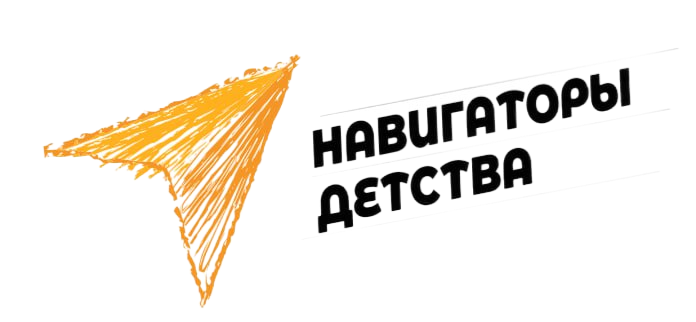 МИФ 1.6
При проникающем ранении (стекло в ране, железная труба, арматура, ножницы и др.) необходимо срочно вытащить инородный предмет из раны и забинтовать.
ПЕРВАЯ ПОМОЩЬ
ПРАВДА
Строго запрещается извлекать инородный предмет из раны при проникающем ранении, так как инородный предмет закупоривает кровеносные сосуды, является «пробкой». При извлечении инородного предмета из раны кровеносные сосуды «открываются» и кровь обильно вытекает из раны, что может повлечь за собой гибель.
МИФ 2.1
При пожаре можно пользоваться лифтом
ПОЖАРНАЯ БЕЗОПАСНОСТЬ
ПРАВДА
При пожаре срабатывает система оповещения и управления эвакуацией при пожаре, в этот момент лифты опускаются на первый этаж и двери лифта фиксируются в открытом состоянии. 
Если во время пожара лифты двигаются, это означает, что система оповещения и управления эвакуацией при пожаре неисправна, и при движении лифта он может остановиться в шахте лифта.
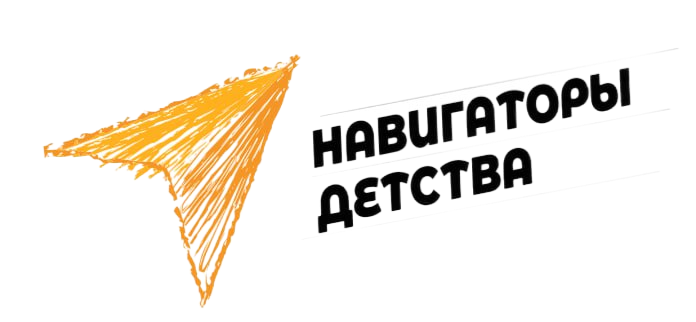 МИФ 2.2
Любым огнетушителем можно потушить любой пожар.
А – пожары твердых горючих веществ и материалов
В – пожары горючих жидкостей или плавящихся твердых веществ и материалов
С – пожары газов
D – пожары металлов
Е – пожары горючих веществ и материалов электроустановок, находящихся под напряжением
F – пожары ядерных материалов, радиоактивных отходов и радиоактивных веществ
ПРАВДА
ПОЖАРНАЯ БЕЗОПАСНОСТЬ
Не каждым типом огнетушителя можно  потушить тот или иной класс пожара.
Перед выбором огнетушителя нужно посмотреть на этикетке, для тушения какого класса пожара предназначен именно этот огнетушитель.
На этикетке огнетушителя можно найти подсказку в виде букв. Существуют следующие классы пожаров:
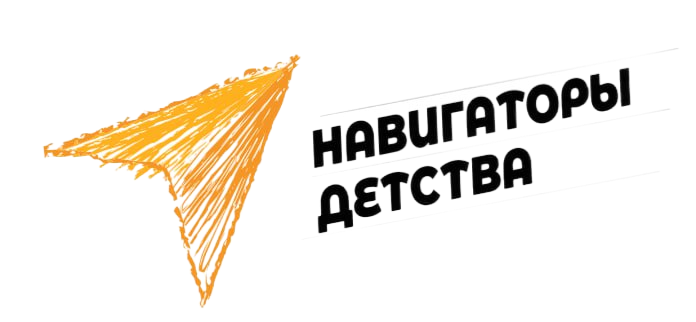 МИФ 2.3
Огнетушители с надписью на этикетке «ВСЕ» тушат все классы пожаров
ПРАВДА
ПОЖАРНАЯ БЕЗОПАСНОСТЬ
На этикетке огнетушителя можно найти подсказку в виде букв, которые говорят о том, что данный тип огнетушителя эффективен при тушении пожаров следующих классов пожара:
В – пожары горючих жидкостей или плавящихся твердых веществ и материалов
С – пожары газов
Е – пожары горючих веществ и материалов электроустановок, находящихся под напряжением
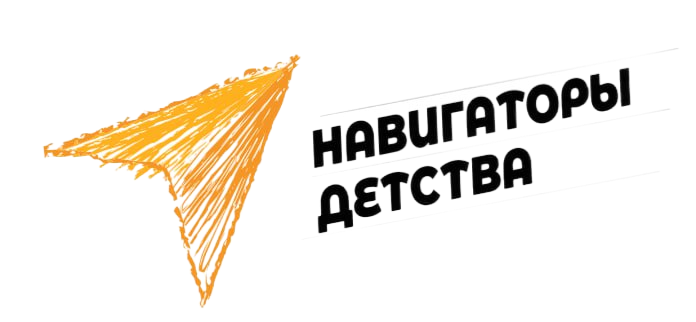 МИФ 2.4
Во время пожара необходимо прикрыть свои дыхательные пути мокрой тряпкой.
ПОЖАРНАЯ БЕЗОПАСНОСТЬ
ПРАВДА
Разогретые при пожаре опасные газы будут подниматься вверх. Для защиты дыхательных путей от продуктов горения необходимо лечь на пол и прикрыть рот и нос тряпкой (степень влажности тряпки не имеет значения). 
Если под рукой нет воды, то не стоит тратить время на её поиск. Необходимо незамедлительно покинуть помещение.
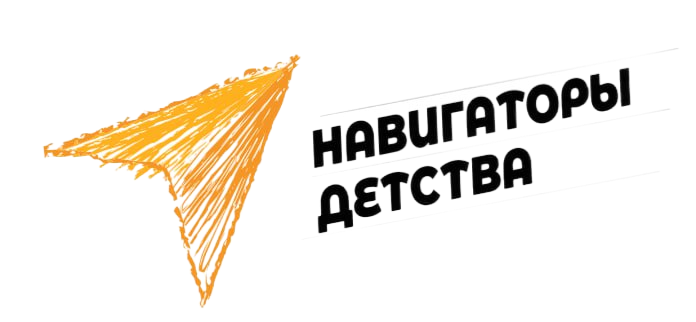 МИФ 2.5
Во время пожара нужно попытаться самостоятельно потушить пожар, а если не получается, вызвать пожарных
ПОЖАРНАЯ БЕЗОПАСНОСТЬ
ПРАВДА
В первую очередь необходимо вызвать пожарных по телефону «101» или «112», одновременно с этим покинуть помещение. Самостоятельно тушить пожар ребёнку не нужно, так как пожар развивается очень быстро, и ребёнок не сможет контролировать ситуацию.
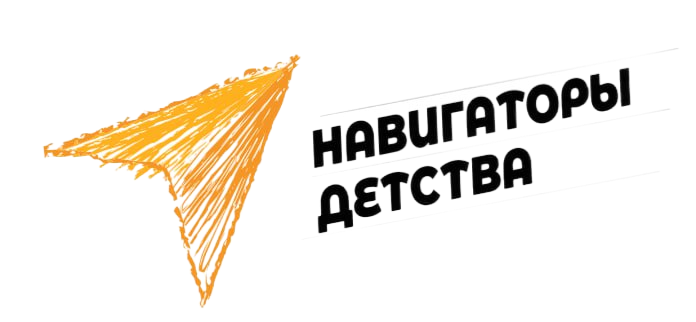 МИФ 2.6
При пожаре нужно открыть окно и махать тряпкой, чтобы привлечь внимание прибывающих пожарных
ПОЖАРНАЯ БЕЗОПАСНОСТЬ
ПРАВДА
Открытое окно повлечёт за собой выход всего дыма именно через открытое окно.
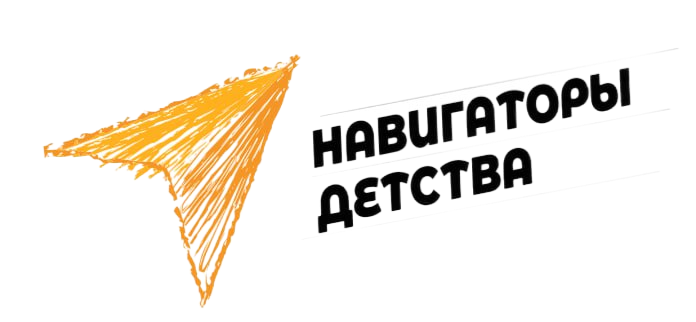 МИФ 3.1
Змея всегда первой нападает на человека.
БЕЗОПАСНОСТЬ
В ЛЕСУ
ПРАВДА
Змея нападает на человека только в случае прямой опасности. При нахождении в лесу необходимо внимательно смотреть перед собой, чтобы случайно не наступить на змею.
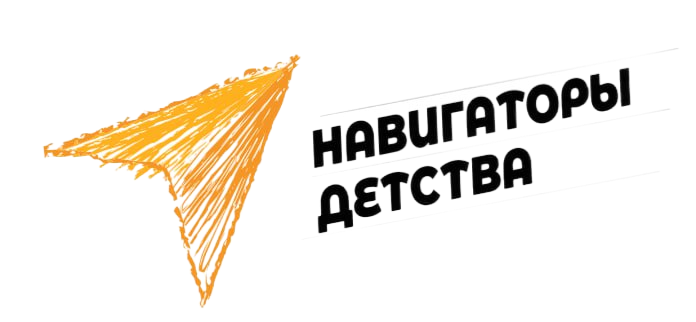 МИФ 3.2
При укусе змеи необходимо срочно высосать яд из раны.
БЕЗОПАСНОСТЬ
В ЛЕСУ
ПРАВДА
Высасывать яд из раны при укусе змеи строго запрещено, так как яд, попав в рот «спасателя», также вызовет отравление.
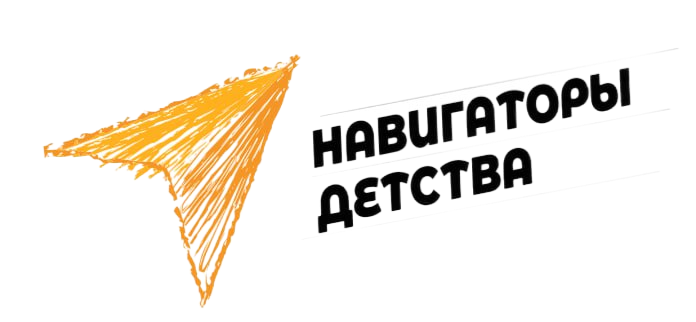 МИФ 3.3
Место укуса змеи нужно прижечь чем-то горячим, чтобы свернулся яд.
БЕЗОПАСНОСТЬ
В ЛЕСУ
ПРАВДА
Прижигание места укуса змеи вызовет ухудшение состояния пострадавшего, будет нанесена дополнительная травма, а яд, который уже находится в крови пострадавшего, также спокойно будет распространяться по организму.
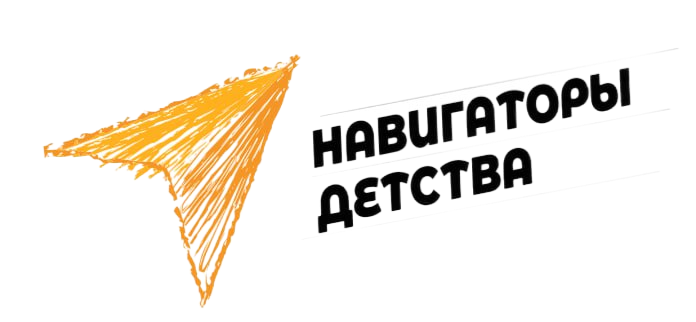 МИФ 3.4
Холодная вода утоляет жажду лучше, чем тёплая.
БЕЗОПАСНОСТЬ
В ЛЕСУ
ПРАВДА
На самом деле для того, чтобы холодная вода начала «впитываться» в организм, она сначала согревается. На согревание вода организм тратит время и энергию, поэтому тёплая вода или чай быстрее насыщают организм необходимой влагой.
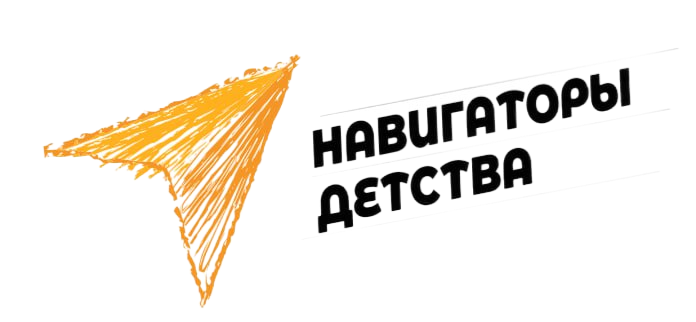 МИФ 3.5
В лесу клещи на человека падают с деревьев.
БЕЗОПАСНОСТЬ
В ЛЕСУ
ПРАВДА
На самом деле клещи нападают на людей, лесных зверей и домашних животных с высокой травы и веток низких кустарников.
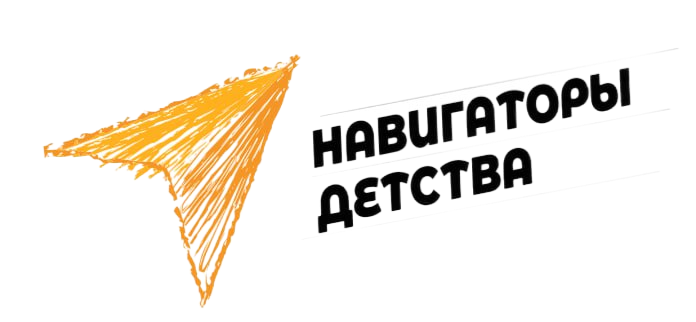 МИФ 3.6
Если идёшь в поход в лес днём, то фонарик не нужен.
БЕЗОПАСНОСТЬ
В ЛЕСУ
ПРАВДА
В походе в лесу всегда есть вероятность заблудиться или не вернуться в расчётное время. В лесу темнеет очень быстро, поэтому фонарик всегда может пригодиться.
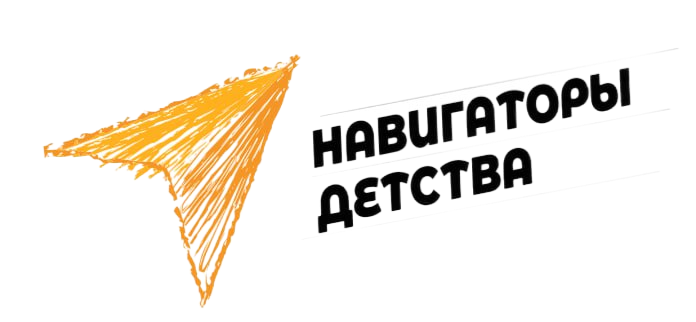 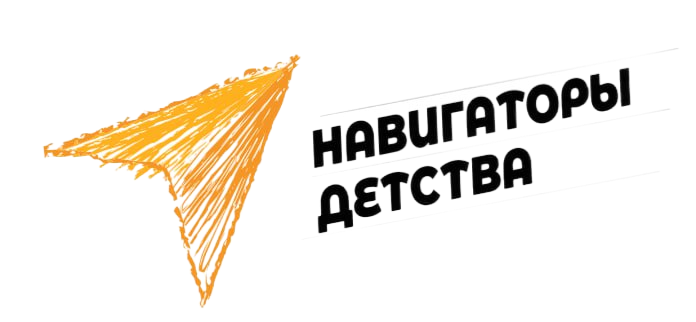 МИФ 4.1
Находясь летом в воде, невозможно обгореть.
БЕЗОПАСНОСТЬ
НА ВОДОЕМЕ
ПРАВДА
Вода является своеобразным увеличительным стеклом, и летом на солнце, даже если человек находится в воде, он всё равно обгорит.
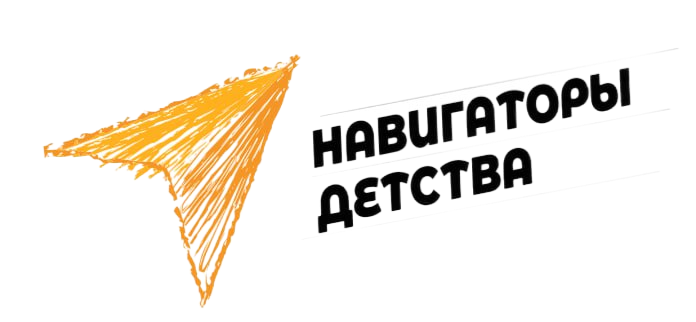 МИФ 4.2
На надувном матрасе можно смело плавать в воде.
БЕЗОПАСНОСТЬ
НА ВОДОЕМЕ
ПРАВДА
Надувной матрас не предназначен для игр в воде. Основная функция надувного матраса – быстрое оборудование спального места в походе. Любое отверстие, негерметичность или вылетевшая заглушка неизбежно приведёт к трагедии.
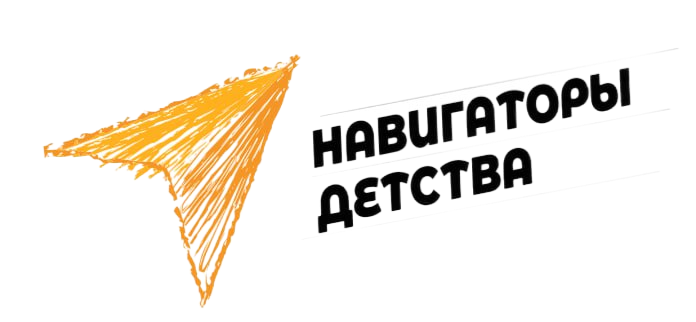 МИФ 4.3
Тонет только тот, кто не умеет плавать.
БЕЗОПАСНОСТЬ
НА ВОДОЕМЕ
ПРАВДА
Это утверждение неверное. Утонуть может любой человек, даже тот, кто отлично умеет плавать. Существуют такие опасности, как подводные течения, водовороты, переохлаждение, ухудшение самочувствия и другие.
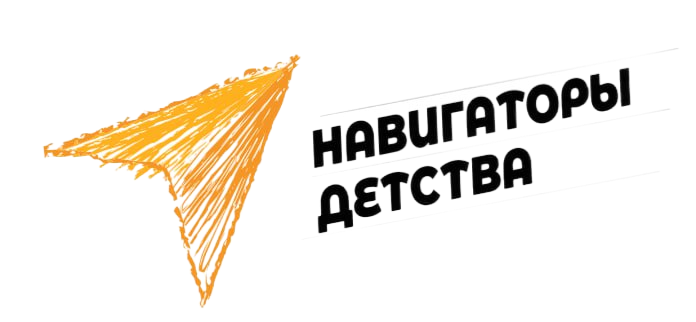 МИФ 4.4
Для того, чтобы оказать помощь пострадавшему при утоплении, необходимо извлечь воду из его лёгких.
БЕЗОПАСНОСТЬ
НА ВОДОЕМЕ
ПРАВДА
Лёгкие человека – это не пустотелые шарики. В лёгких человека располагается большое количество кровеносных сосудов, альвеолы и другое, поэтому при утоплении пострадавшего в лёгких, практически всегда, будет отсутствовать вода.
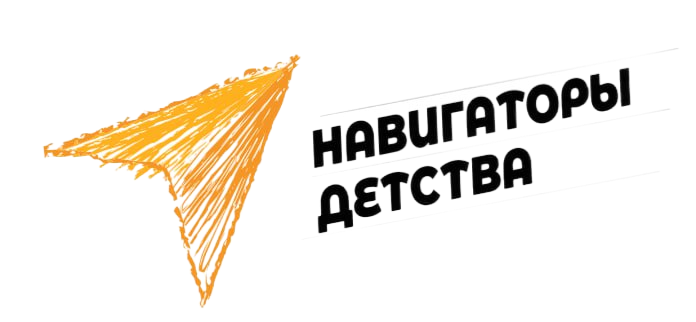 МИФ 4.5
Тонущий человек всегда кричит и просит о помощи.
БЕЗОПАСНОСТЬ
НА ВОДОЕМЕ
ПРАВДА
Кричит о помощи только тот, кто боится утонуть или устал плыть. Тонущий человек всегда уходит под воду тихо, хаотично размахивая руками.
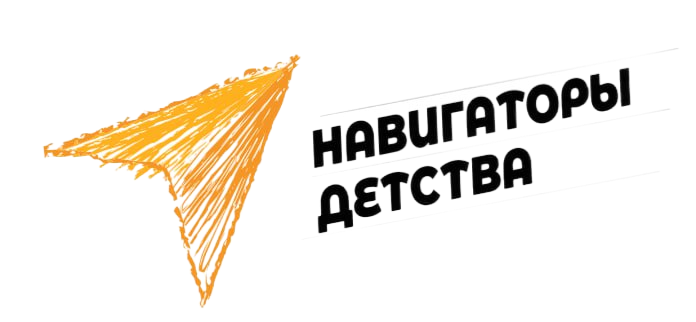 МИФ 4.6
На случай, если ногу сведёт судорогой, необходимо иметь с собой булавку.
БЕЗОПАСНОСТЬ
НА ВОДОЕМЕ
ПРАВДА
Укол булавкой может принести больше вреда, чем пользы. Например, существует большая вероятность занесения инфекции в рану. Тем более для того, чтобы открепить булавку от одежды, придётся перестать грести руками.
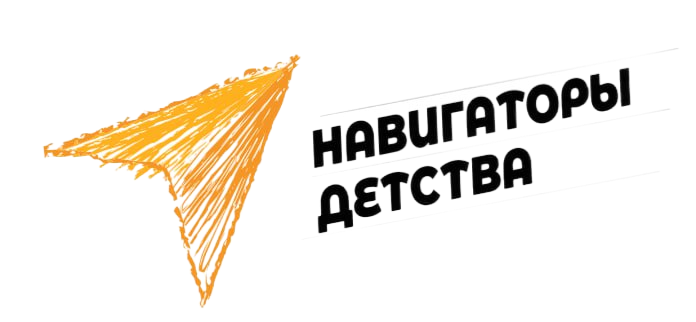 МИФ 5.1
Чем толще дверь в квартиру и сложнее замок, тем злоумышленникам сложнее попасть в квартиру.
БЕЗОПАСНОСТЬ
В БЫТУ
ПРАВДА
Злоумышленники следят за новинками производства дверных замков и зачастую знают, как открыть любую модель замка.
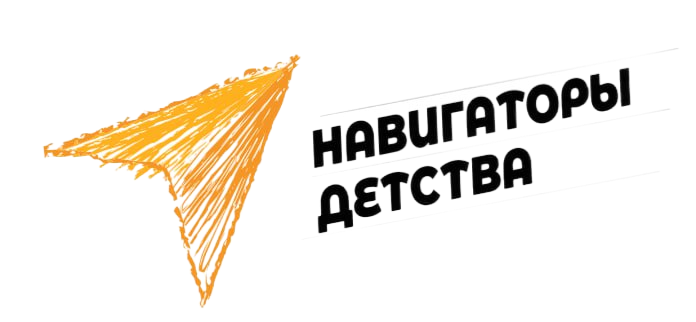 МИФ 5.2
Маленький ребёнок может запросто уехать в лифте.
БЕЗОПАСНОСТЬ
В БЫТУ
ПРАВДА
Зачастую лифты рассчитаны на минимальный вес пассажира в 15 кг. Это означает, что ребёнок возрастом 2-3 года самостоятельно не уедет в лифте.
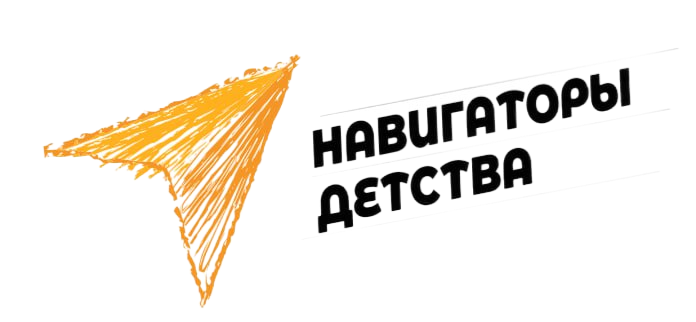 МИФ 5.3
При поражении электрическим током пострадавшего провод с человека можно снять любой сухой палкой.
БЕЗОПАСНОСТЬ
В БЫТУ
ПРАВДА
В природе сухих палок не существует! Так как в природе имеется разница температур окружающего воздуха в дневное и ночное время, то будет образовываться конденсат, который не даст деревянной палке или доске достаточно высохнуть. При касании влажной палкой провода, существует риск получения электрической травмы.
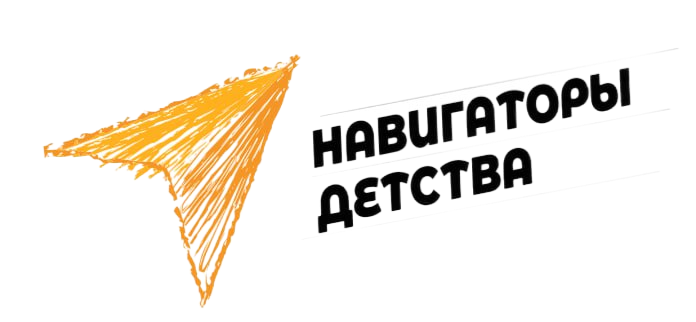 МИФ 5.4
Достаточно надеть резиновые сапоги и резиновые перчатки, чтобы снять провод, до которого дотронулся пострадавший.
БЕЗОПАСНОСТЬ
В БЫТУ
ПРАВДА
Для работы электриками применяются диэлектрические боты (очень толстые резиновые сапоги), которые 1 раз в 12 месяцев испытываются напряжением в 15 кВ или 15 000 вольт. В электрической сети дома всего 220 вольт. Обычные резиновые сапоги не являются диэлектрическими. Диэлектрические перчатки испытываются 1 раз в 6 месяцев напряжением в 6 кВ, обычные резиновые перчатки расплавятся от такого высокого напряжения.
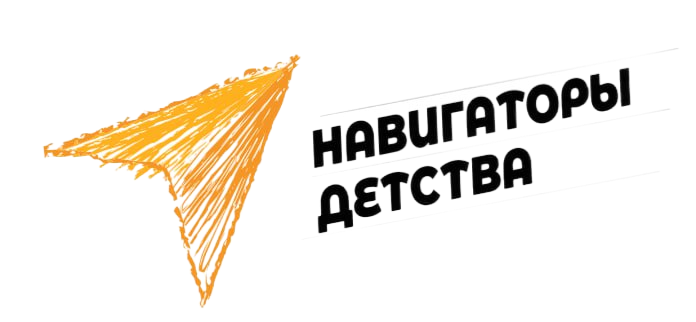 МИФ 5.5
В электрический (сетевой) удлинитель можно подключить такое количество электроприборов, сколько есть свободных гнёзд (розеток).
ПРАВДА
БЕЗОПАСНОСТЬ
В БЫТУ
Каждый электрический прибор имеет свою мощность. Например, электрический чайник имеет мощность около 2000 Вт, электрический фен для волос от 450 до 2000 Вт.
В среднем нагрузка электрической розетки в доме рассчитана на 3500 Вт. Таким образом, не желательно включать в одну розетку и фен для волос, и электрический чайник, чтобы не произошло перегрузки электрической сети и выхода её из строя (перегрев, оплавление и др.).
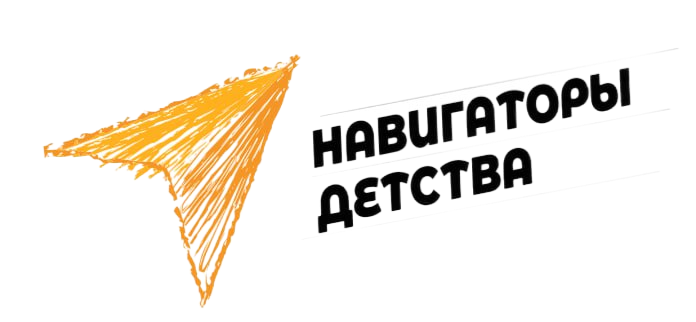 МИФ 5.6
Если во время приготовления пищи загорелось растительное масло в сковороде, его можно потушить водой.
БЕЗОПАСНОСТЬ
В БЫТУ
ПРАВДА
Если во время приготовления пищи загорелось растительное масло в сковороде, строго запрещается тушить его водой, так как это приведёт к выбросу горящего масла из сковородки на мебель и предметы интерьера, что резко увеличит площадь пожара.
Достаточно выключить электрическую (газовую) плиту и накрыть сковороду крышкой или влажным (не мокрым) полотенцем.